Synergies of instruments and modalities to supportJobs and Growth
Debora Marignani
Directorate D
Brussels, October 2018
Issues to consider for growth and jobs to happen
Issues to consider for growth and jobs to happen
Predictable/efficient tax system
Infrastructure
Trade barriers
Level and sustainability of debt
Foreign currency reserves
Robustness of financial sector …
Sustainable financing of development/industrialisation policies
Policy based budgeting
Expenditure effectiveness/corruption
Public investments
De-risking private investments
To strenghten capacities
Value chaines and local content development
Market/invetment/trade analytical capacities (incl. Statistics…)
Financing schemes (Public investments, PPPs, credit rating, etc.)
Business/investment promotion (incl. With chambers of commerce, prof.org)
Health, Education (human capital)
Social protection
Governance – justice, including commercial justice
Stability
[Speaker Notes: We used multiple sources:
DG DEVCO: geographic thematic units
DG TRADE, Mare, ECFIN, JRC
UN, WB, IMF……]
Leveraging the tools/example: access to electricity
1. Mapping out the issues
Macro-economic perspectives?
Potential for public investment?
Conducive private investment climate?
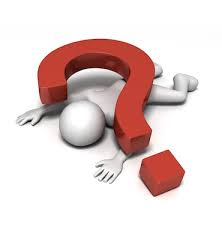 Existence of private-public dialogue?
Financial governance of energy sector?
Availability of competent workforce?
Sustainability of infrastructure?
Readiness and ownership by the community?
Governance system with regards to land, property rights, etc.?
[Speaker Notes: We used multiple sources:
DG DEVCO: geographic thematic units
DG TRADE, Mare, ECFIN, JRC
UN, WB, IMF……]
BS and EIP/Blending – synergies in policy dialogue
1. Mapping out the issues (ctd)
Macro-Economic prospects: Debt levels? Interest rates? Inflation? Foreign currency access? Banking system-access to credit- crowding out?

Regulatory environment: predictable and transparent administrative and legal framework (Tax Code, Customs clearance, regulation & quality standards, intellectual property protection, …)

Economic governance and rule of law: land and property rights, competitive framework, judicial independency, security and enforcement (commercial justice, commerial dispute/arbitration system, contract enforcement …)

Sustainable infrastructure, utilities and logistics 

Education systems including vocational training for a better skills matching on the employment market
[Speaker Notes: We used multiple sources:
DG DEVCO: geographic thematic units
DG TRADE, Mare, ECFIN, JRC
UN, WB, IMF……]
Leveraging the tools – synergies of indicators (examples from delegations)
[Speaker Notes: We used multiple sources:
DG DEVCO: geographic thematic units
DG TRADE, Mare, ECFIN, JRC
UN, WB, IMF……]
Leveraging the tools – synergies of indicators (examples from delegations)
[Speaker Notes: We used multiple sources:
DG DEVCO: geographic thematic units
DG TRADE, Mare, ECFIN, JRC
UN, WB, IMF……]
Thank you